PHÒNG GIÁO DỤC & ĐÀO TẠO LONG BIÊN
TIẾNG VIỆT   LỚP 1
BÀI 18: Gh gh   Nh nh
GIÁO VIÊN:
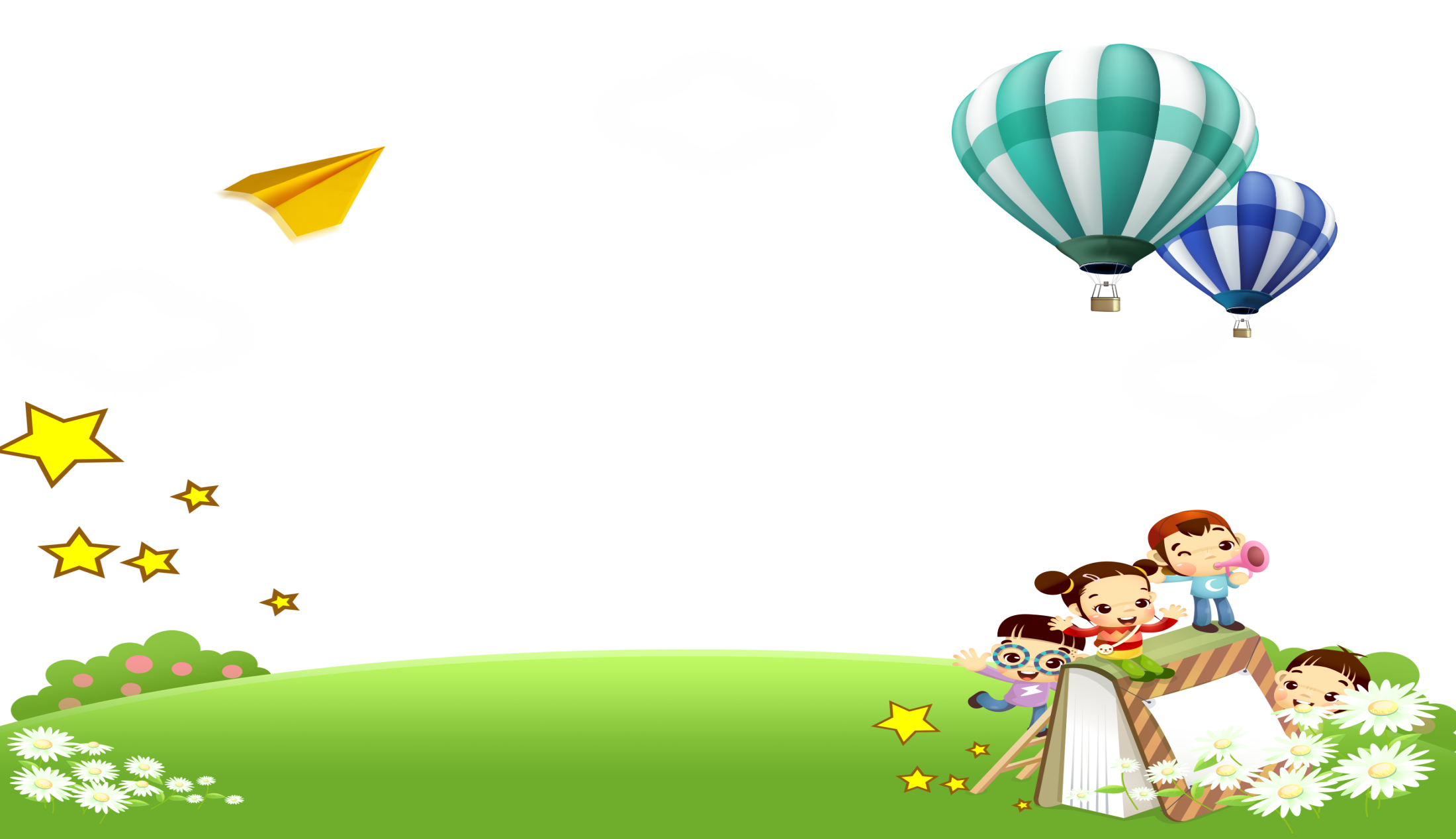 KHỞI ĐỘNG
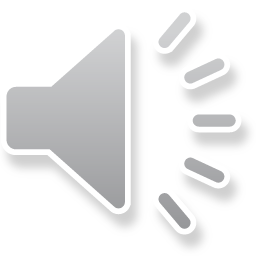 BÀI 18: Gh gh   Nh nh
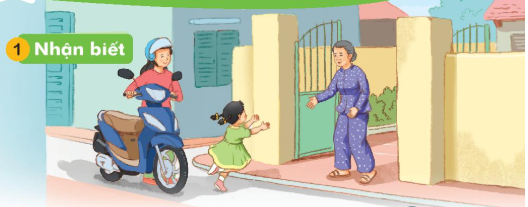 Hà ghé nhà bà. Nhà bà ở ngõ nhỏ.
Hà ghé nhà bà. Nhà bà ở ngõ nhỏ.
gh
nh
gh        e
nh        a
nhà
ghé
ghẹ   ghế   ghi        nhà   nhẹ   nhỏ
ghẹ   ghế   ghi        nhà   nhẹ   nhỏ
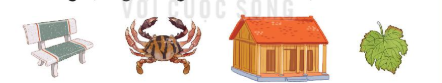 ghế đá     ghẹ đỏ      nhà gỗ      lá nho
ghế đá     ghẹ đỏ      nhà gỗ      lá nho
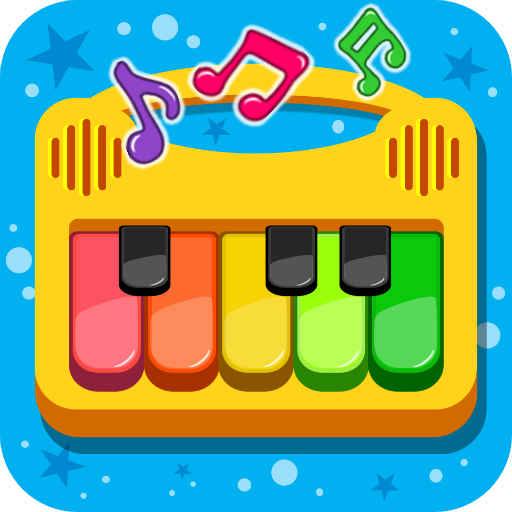 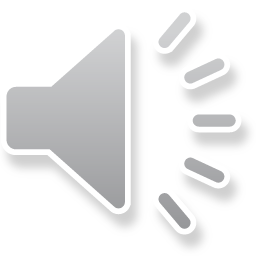 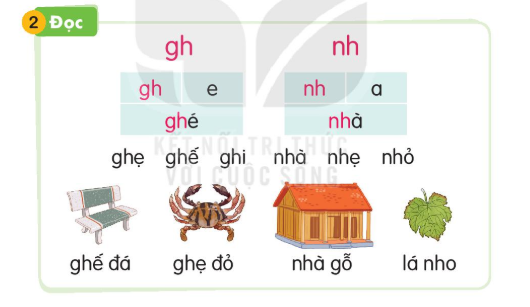 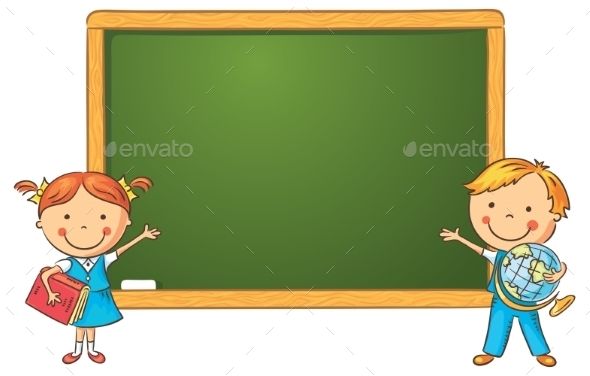 Viết bảng con
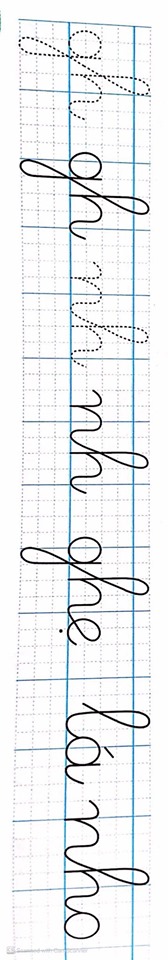 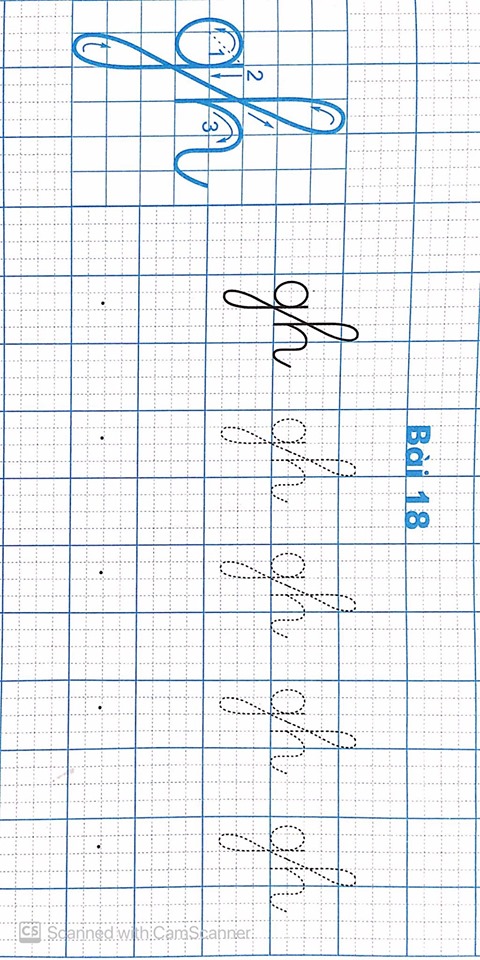 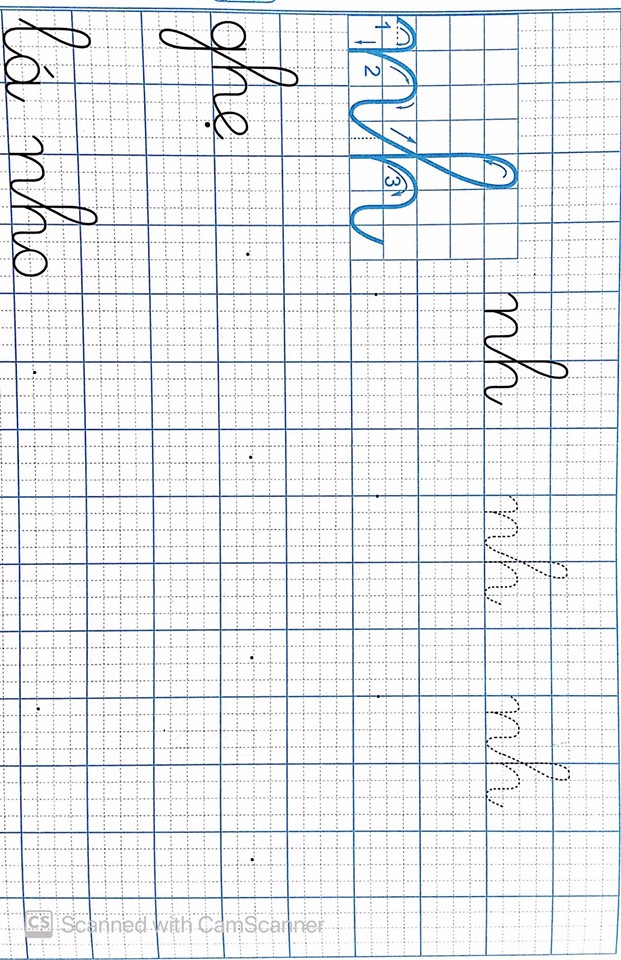 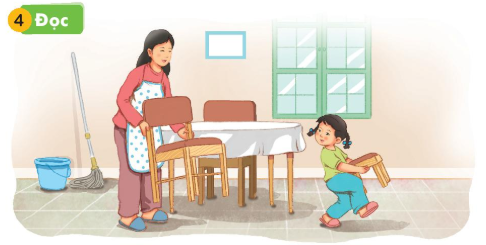 Mẹ nhờ Hà bê ghế nhỏ.
Mẹ nhờ Hà bê ghế nhỏ.
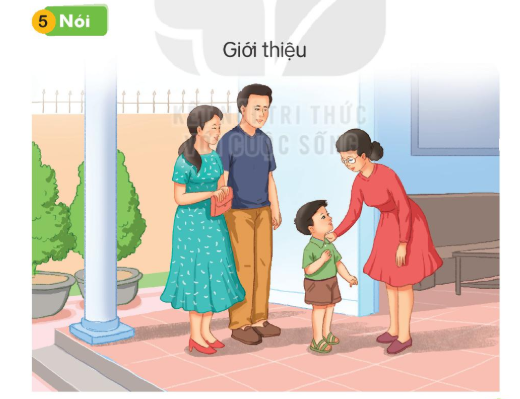 CHÚC CÁC EM CHĂM NGOAN HỌC GIỎI